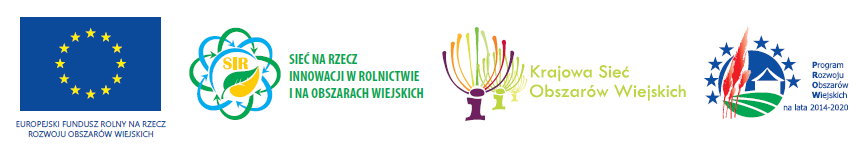 „Europejski Fundusz Rolny na rzecz Rozwoju Obszarów Wiejskich: Europa inwestująca w obszary wiejskie.”Projekt opracowany przez Centrum Doradztwa Rolniczego w BrwinowieProjekt współfinansowany ze środków Unii Europejskiej w ramach pomocy technicznej Programu Rozwoju Obszarów Wiejskich na lata 2014-2020Instytucja Zarządzająca Programem Rozwoju Obszarów Wiejskich na lata 2014-2020- Minister Rolnictwa i Rozwoju Wsi
Działanie „Współpraca” w ramach Programu Rozwoju Obszarów Wiejskich na lata 2014-2020

Krzysztof Janiak, z-ca Dyrektora CDR Brwinów
Sękocin, 26 kwietnia 2019 r.
Podstawowe informacje
Działanie „Współpraca” ma na celu wsparcie tworzenia i funkcjonowania tzw. grup operacyjnych na rzecz innowacji oraz  realizacji przez te grupy projektów, których  celem jest wspólne opracowywanie nowych rozwiązań w sektorach rolnym, spożywczym i leśnym do zastosowania w praktyce.
Grupa operacyjna jest to podmiot zrzeszający przede wszystkim rolników, jednostki naukowe, przedsiębiorców, posiadaczy lasów, organizacje pozarządowe, organizacje branżowe, podmioty doradcze.
Przedmiotem działania jest opracowanie i wdrożenie nowego lub znacznie udoskonalonego produktu, jak również nowych praktyk, procesów, technologii bądź  metod organizacji lub marketingu dotyczących produkcji, przetwarzania i wprowadzania do obrotu produktów objętego załącznikiem I do Traktatu o funkcjonowaniu Unii Europejskiej.
Realizacja działania
Kwota środków finansowych na działanie na cały okres programowania wynosi 67 998 186 Euro  -  ok. 290 mln zł.
 
Pilotażowy nabór wniosków przeprowadzony został od dnia 30 czerwca do 31 lipca 2017 r., przez Agencję Restrukturyzacji i Modernizacji Rolnictwa, która jest podmiotem wdrażającym, 

W trakcie trwania naboru pilotażowego złożono 90 wniosków o przyznanie pomocy na kwotę 342 629 197,73 zł
Projekty obecnie realizowane
10 Grup Operacyjnych podpisało umowy z Agencją Restrukturyzacji i Modernizacji Rolnictwa na realizację projektów na kwotę ok. 30 mln złotych.

Informacje dotyczące Grup Operacyjnych z platformy SIR prowadzonej przez CDR w Brwinowie:

https://sir.cdr.gov.pl/partnerzy/pr_szukaj.php?par=1
Działania bieżące i przyszłe
Obecnie trwa weryfikacja wniosków złożonych do Agencji restrukturyzacji i Modernizacji Rolnictwa w ramach II naboru, zakończonego w dniu 14 stycznia 2019 r.
Złożonych zostało 90 wniosków na kwotę ok. 296 mln zł.
Bardzo duże zaangażowanie jednostek doradztwa rolniczego oraz instytutów badawczych:
8 Wojewódzkich Ośrodków Doradztwa Rolniczego oraz Centrum Doradztwa Rolniczego uczestniczą w 33 Grupach Operacyjnych
Instytuty badawcze są członkami 28 projektów, z czego w 14 pełnią rolę lidera konsorcjum
Ocena wniosków zakończona zostanie 14 sierpnia 2019 r. 
Kolejny III nabór planowany jest do przeprowadzenia na jesieni 2019 r.
Brokerzy innowacji
Centrum Doradztwa Rolniczego w Brwinowie koordynuje pracę tzw. brokerów Innowacji, którzy zostali powołani w ramach Sieci na rzecz innowacji w rolnictwie i na obszarach wiejskich (SIR) we wszystkich Wojewódzkich Ośrodkach Doradztwa Rolniczego oraz w oddziałach CDR.

Głównym zadaniem jest udzielanie pomocy w tworzeniu grup operacyjnych oraz współpraca z grupami w trakcie realizacji operacji, a także ułatwianie wymiany dobrych praktyk w zakresie innowacji w rolnictwie i na obszarach wiejskich.
Europejskie Partnerstwo Innowacyjne (EPI)
Konkretnym rezultatem realizacji EPI jest tworzenie Grup Operacyjnych i wdrażanie projektów

W Europie powstało już ponad 1000 Grup Operacyjnych w ramach EIP AGRI

https://ec.europa.eu/eip/agriculture/en/links-existing-operational-groups?stakeholder=3394 

Ważnym zadaniem EPI jest wsparcie Systemu Wiedzy i Innowacji Rolniczej (AKIS)